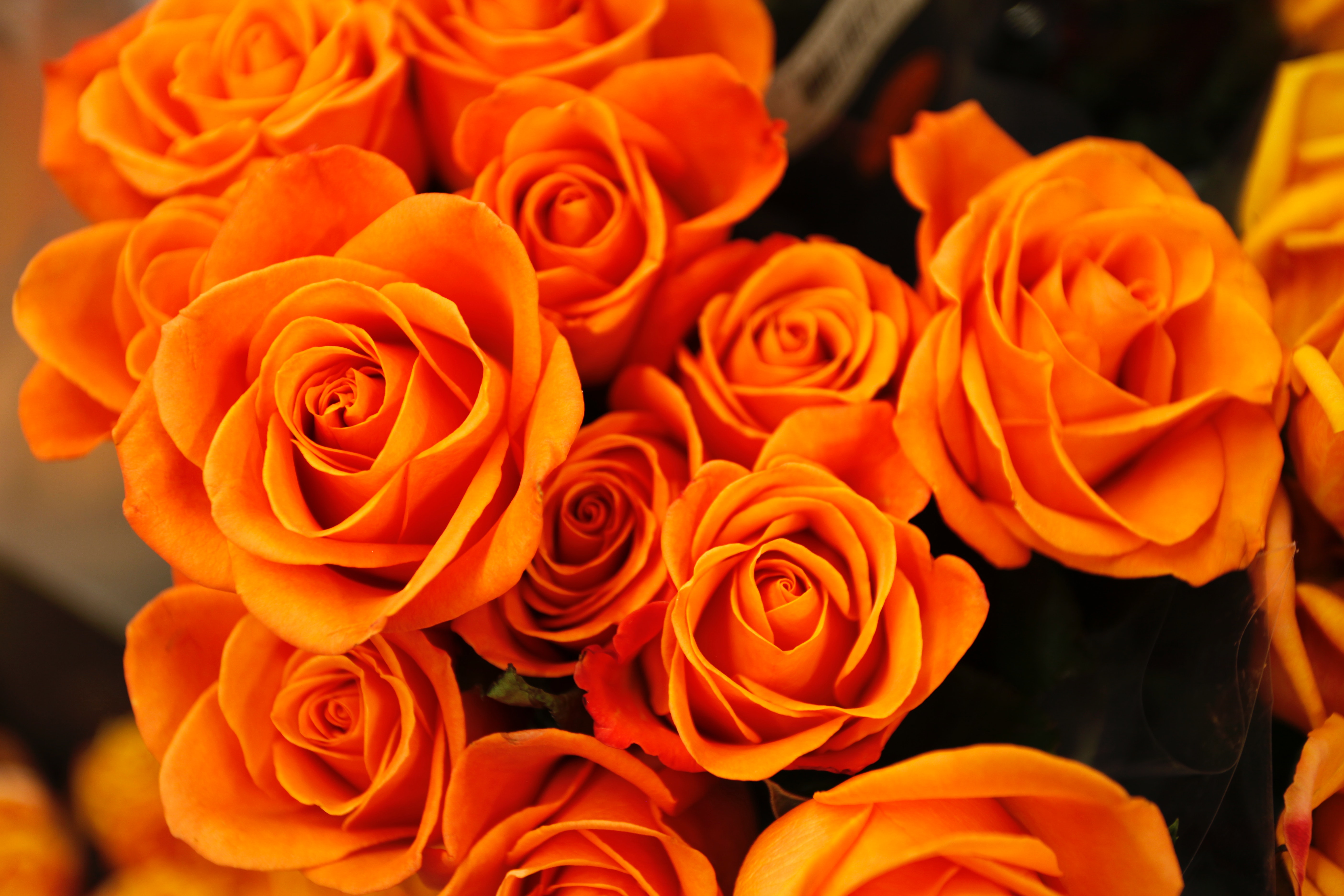 PŘÍRODOVĚDA
ŘEŠENÍ K PS str. 9
PS cv. 9/1
PS str. 9/2
PS 9/4
PS 9/7
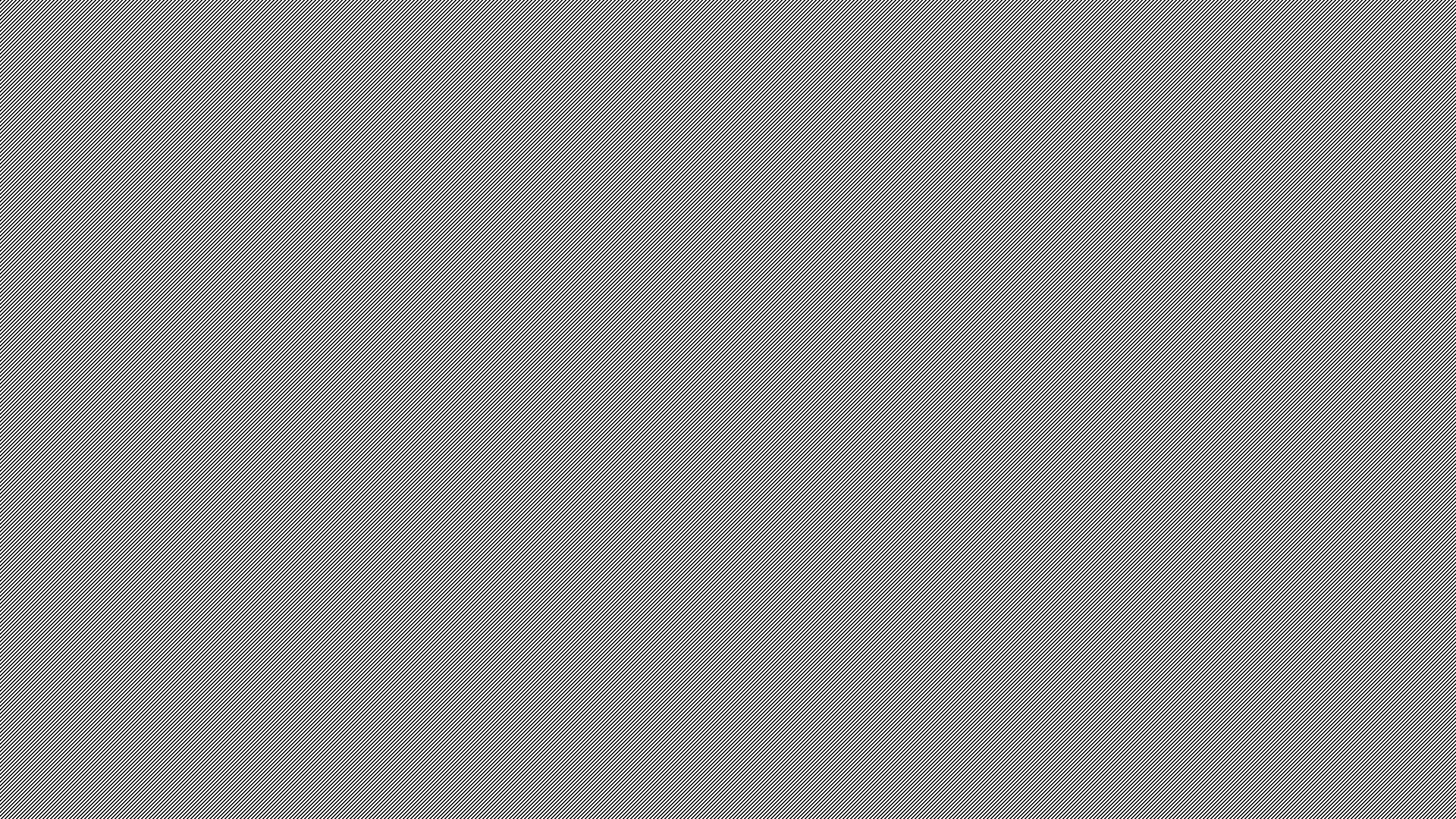 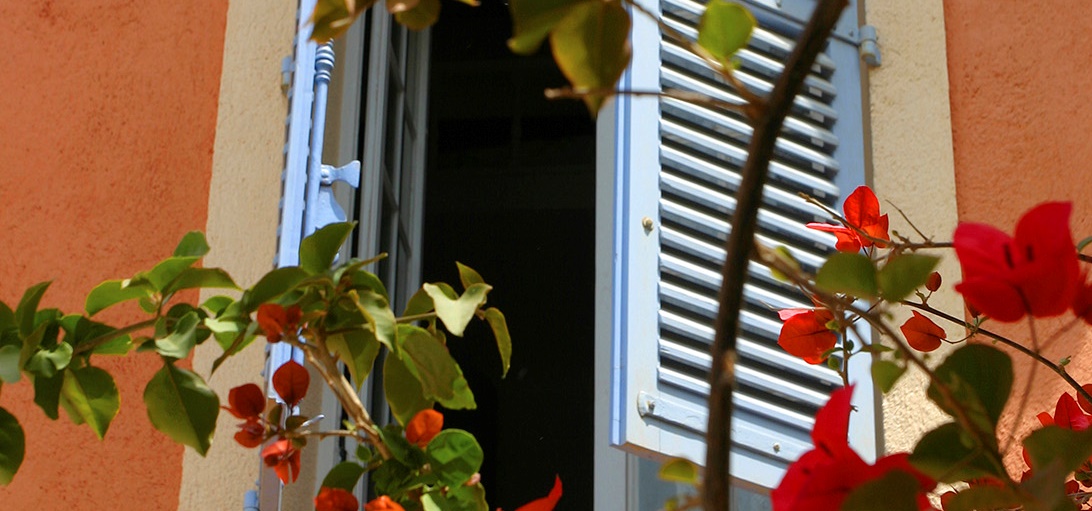 Hezký den!